Creative teaching
Erasmus + project Malta 2022
Dobrosława Kozłowska, Dorota Janik, Urszula Piasecka, Beata Przybylska-Rejment, Marzena Kacprzak
What is creative teaching?
Creative teacings  is the ability to teach how to consider something in a new way. 
Creative teaching means to teach  how to think  outside the box.
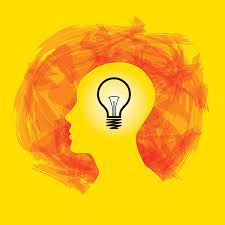 Creative teaching in:
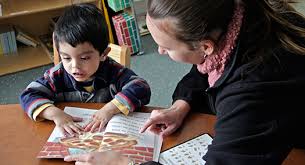 Teaching the Blind and Partially sighted
Experiencing the exotic tastes
The teacher asks the Students to touch different kinds  of foods in order to recognize the shape the  structure, smell and finally to taste them.  
The Students can use a  pinaple, an  opuntia, melon, olives, tuna, mussels, octopus( sea food),anchois and many others.
  Then the blind  Students make a  dish out of the ingredients or those      who are partially sighted  can compose a picture of those igredients.

     This excercise lets the Students  explore  new tastes and as a result      overcome their taste barriers.
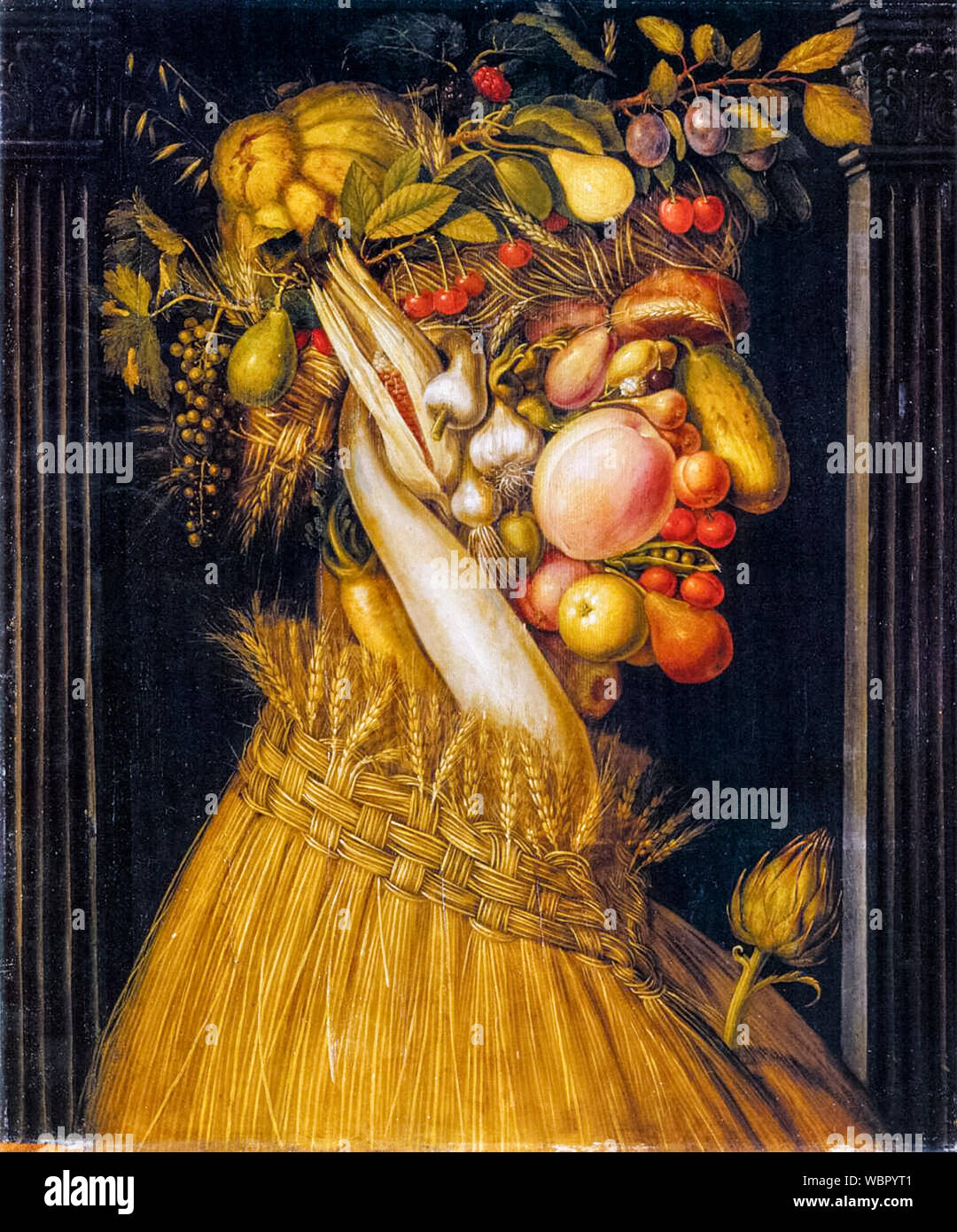 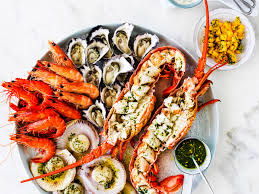 Creative teaching in :
Trade and customer service
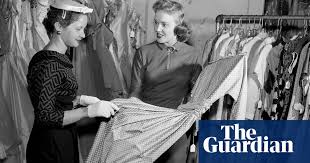 The Ss have to organise a corner  shop.
They have to put the goods on shelves, put prices on the goods, to prepare cash register, use the scanner to read the bare codes.
Then the customers come, some of them are very fussy.
The Students have to be able to serve all the custmers, even these who are fussy, to sell as many goods as possible.


The aim of this task is to learn how to  organise work in a shop and to face some difficult situations wit troublesome customers.
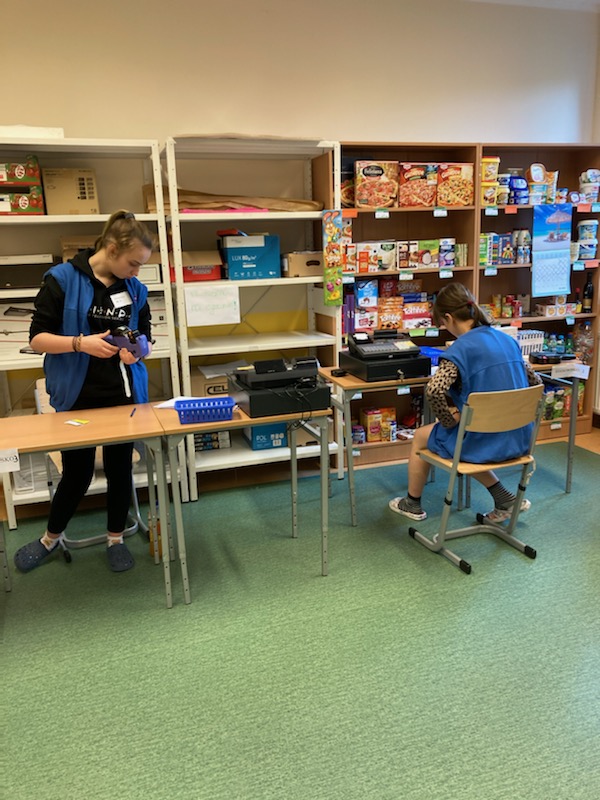 Creative teaching in:
English
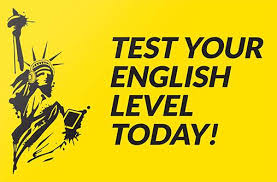 Picture  dictation

There are two Students involved, one sits back to the screen with a picture, the other one can see the picture.
One Student tells his classmate the details of the picture , the other one listens carefully to the instruction and draws the picture.

The aim of this execrcise is e. g. to learn  how to use prepositions of place, recognize different shapes, how to give clear and precise instructions.
Creative teaching in
Religiuos education
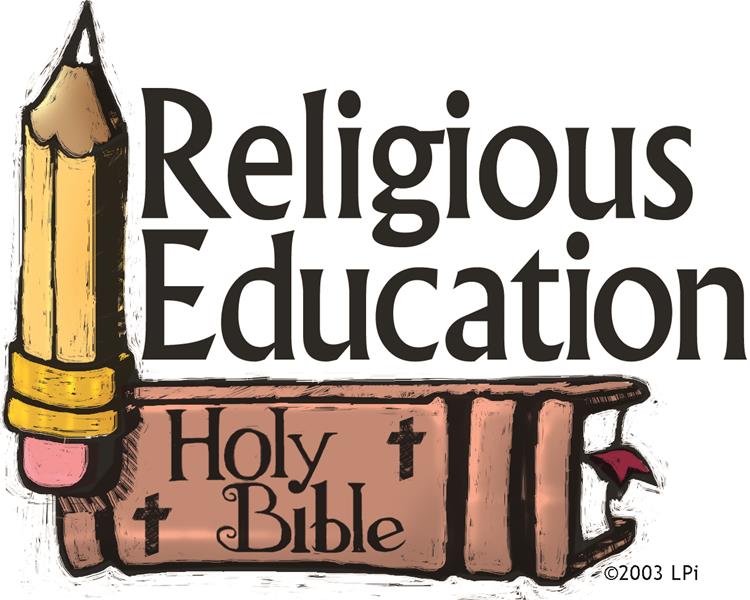 The example of creative teaching in religious education
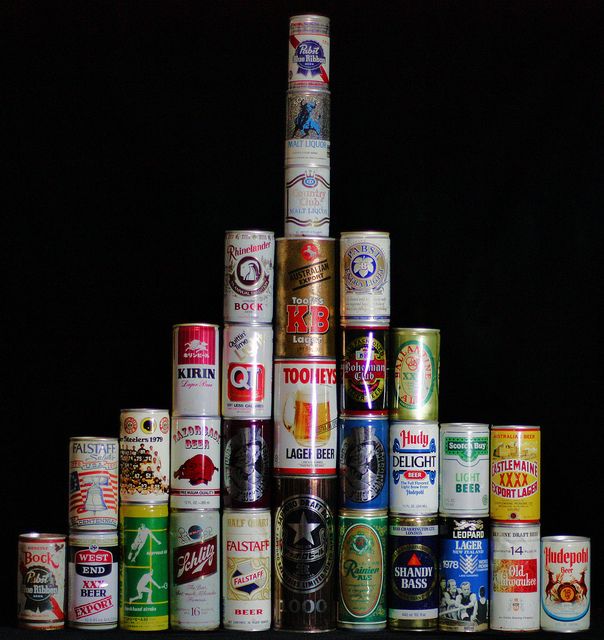 The pyramid of faith
The Students  build a pyramid of cans – we all asume that  this a symbol of our faith.
The teacher puts  a thesis:
In Jerusalem  bones of a human being have been discoverd, it might be a body of Jesus Christ.
Our faith looses its basis,  Students pull down the pyramid.
We seek together the biblical and non biblical arguments for 
The Ressurection of Jesus
Both  the Students and the teacherand rebuild the pyramid sticking information for and aganinst the thesis.
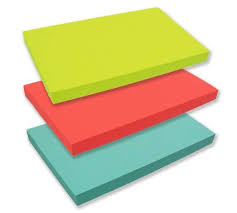 Creative teaching  in:
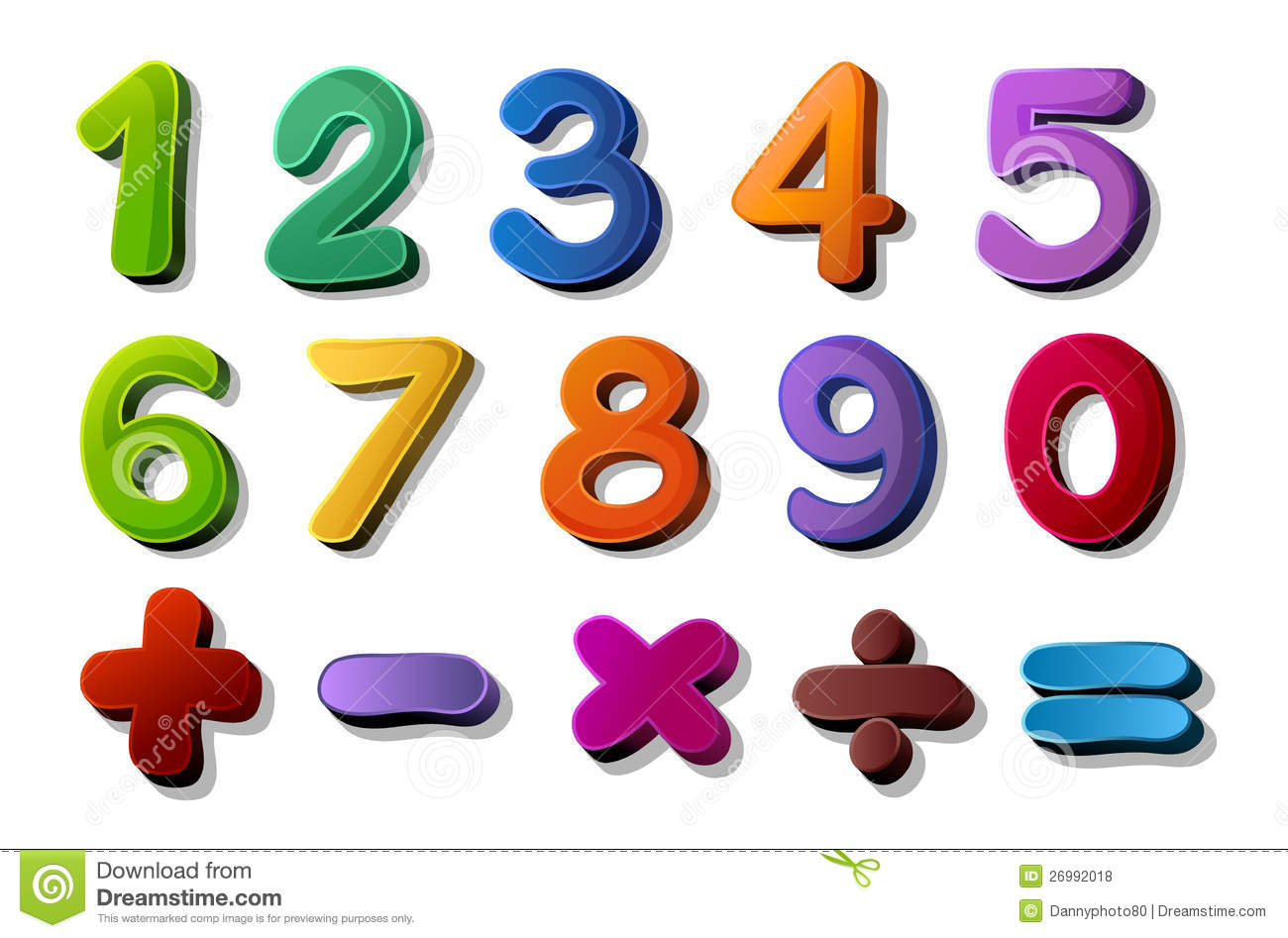 Maths
Creative teaching in Maths:
Pi number, 3,1415
The Students are given a portion of beans and they have to weigh it.
The group of Students who can weigh the closest portion to 3,14(Pi numer) wins. 

The aim of this exercice is to learn about irrational numbers.
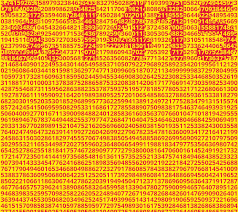 Thank you for your attention